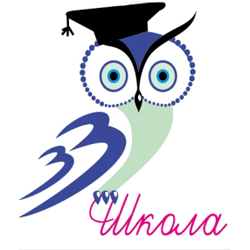 МБОУ «СШ №33»

«Формирование 
естественнонаучной грамотности 
у младших школьников в условиях реализации национального проекта «Образование» 

Презентация подготовлена 
Филатовой Натальей Анатольевной, 
кандидатом педагогических наук,
учителем высшей квалификационной категории
АктуальностьНа современном этапе развития общества, социальных институтов и государства в целом происходит переосмысление педагогической парадигмы образования, формируются новые контуры и расставляются акценты в области формирования функциональной грамотности (ФГ).
Естественнонаучная грамотность (ЕНГ) - это способность человека занимать активную гражданскую позицию по вопросам, связанным с естественными науками, и его готовность интересоваться естественнонаучными идеями.
Естественнонаучная грамотность – способность: •использовать естественнонаучные знания, •выявлять проблемы, •делать обоснованные выводы, необходимые для понимания окружающего мира и тех изменений, которые вносит в него деятельность человека, и для принятия соответствующих решений.
Компоненты ЕНГ:- общепредметные (общеучебные) умения, формируемые в рамках естественнонаучных предметов,  - естественнонаучные понятия и ситуации, в которых используются естественнонаучные знания.
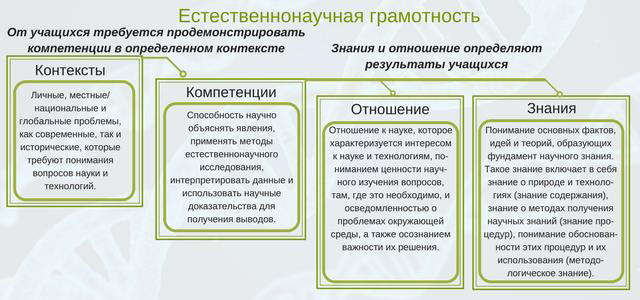 Естественно-научная  функциональная грамотность младшего школьника
В международных исследованиях оцениваются следующие общепредметные умения: 1 - распознавать вопросы, идеи или проблемы, которые могут быть исследованы научными методами (10-15%);
2 - выделять информацию (объекты, факты, экспериментальные данные и др.), необходимую для нахождения доказательств или подтверждения выводов при проведении научного исследования (15-20%);
3 - делать вывод (заключение) или оценивать уже сделанный вывод с учетом предложенной ситуации (15-20%);
4 - демонстрировать коммуникативные умения: аргументировано, четко и ясно формулировать выводы, доказательства и др.(10-15%); 5 - демонстрировать знание и понимание естественнонаучных понятий (40-50%).
Условия для формирования ЕНГ:1) учебный процесс должен способствовать формированию таких умений, как объяснение явлений, выдвижение и проверка гипотез, прогнозирование событий, постановка вопросов и планирование основных этапов исследования, анализ данных, представленных в разной форме, обоснование и обсуждение результатов экспериментов;
2) методический инструментарий должен содержать компетентностные задания, экспериментальные работы исследовательского типа, анализ первичных научных данных и др.: "Что будет, если…?", "Попробуй объяснить" – задания на объяснение явлений и фактов; "Как узнать?" – задания на применение методов познания; "Сделай вывод" – задания на формирование умений делать выводы на основе данных.
Формирование функциональной грамотности на уроках естественно-научного цикла
Задания формата PISA (естественнонаучная грамотность) Группа заданий 1. Питьевая вода
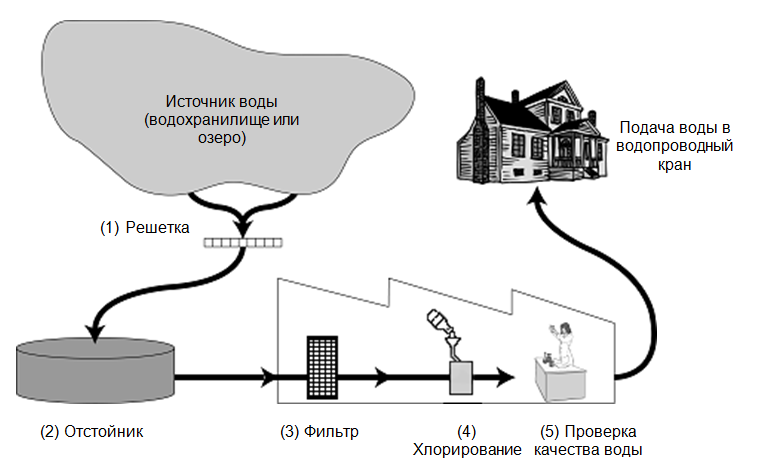 На рисунке, приведенном выше, показано, как вода, которая подается в городские дома, становится пригодной для питья. Вопрос 1. ПИТЬЕВАЯ ВОДА Важно иметь источник хорошей питьевой воды. Воды, которые находятся под землей, называются грунтовыми водами. Назовите одну причину, почему в грунтовой воде меньше бактерий и загрязняющих частиц, чем в воде, взятой из поверхностных источников, таких как озера и реки
Вопрос 2. ПИТЬЕВАЯ ВОДА Очистка воды часто осуществляется в несколько этапов, включающих в себя различные способы. Процесс очистки, показанный на рисунке, включает в себя четыре этапа (пронумерованные 1-4). На втором этапе вода собирается в отстойнике. Каким образом происходит очистка воды на этом этапе? A. Бактерии, находящиеся в воде, погибают. B. В воду добавляют кислород. C. Гравий и песок оседают на дно. D. Токсичные вещества растворяются. .
Вопрос 3. ПИТЬЕВАЯ ВОДА На четвертом этапе процесса очистки вода хлорируется. Зачем в воду добавляют хлор?
Вопрос 4. ПИТЬЕВАЯ ВОДА 
Предположим, что сотрудники водоочистительных сооружений, ответственные за контроль качества воды, при сборе очередной пробы обнаружили в воде какие-то опасные бактерии после того, как очистительный процесс уже был завершен. 
Что должны сделать в этом случае люди у себя дома перед тем, как пить эту воду?
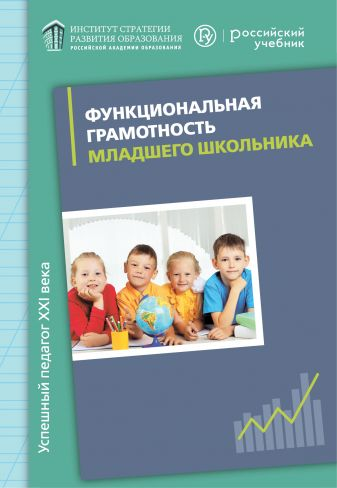 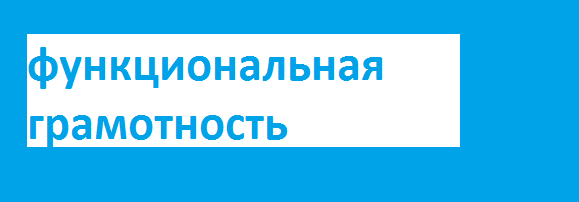 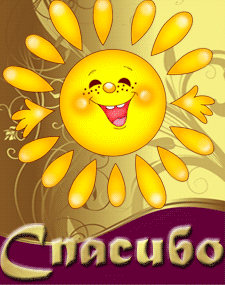 Благодарим за внимание!